Красной цифрой не отмечен
Этот день в календаре
И флажками не расцвечен
Возле дома, на дворе.
По одной простой примете
Узнаем мы этот день:
По идущим в школу детям
Городов и деревень.
По веселому волненью
На лице учеников,
По особому смущенью
Семилетних новичков...
И пускай немало славных,
Разных дней в календаре,
Но один из самых главных -
Самый первый в сентябре!
Мир без насилия, без тревог и слез
Мир в каждом доме, в каждой стране!Мир – это жизнь на планете!Мир – это солнце на нашей Земле!Мир – нужен взрослым и детям!
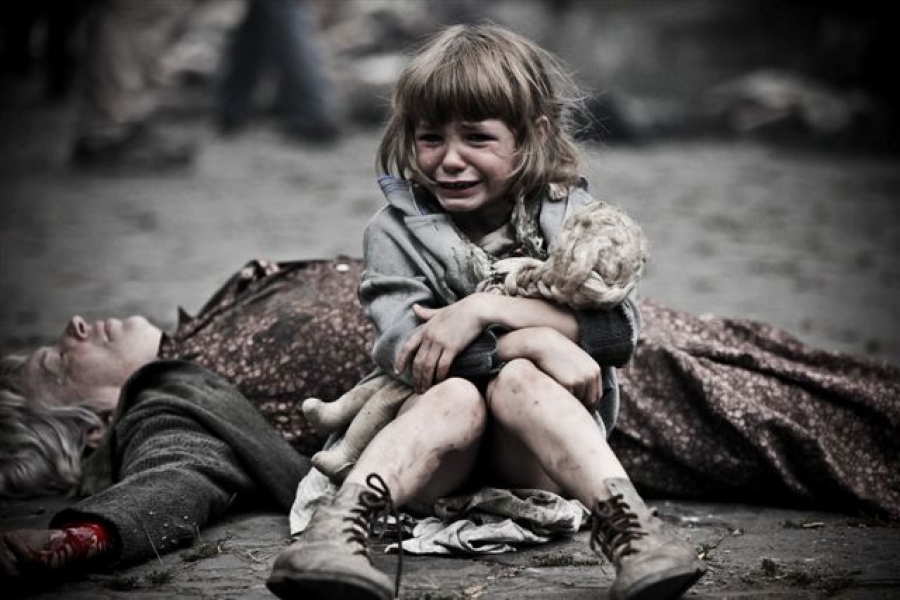 Жертвами конфликта на Украине стали 6764 человека
ранения получили 16 877 человека
число беженцев превысило 2,3 млн. человек.
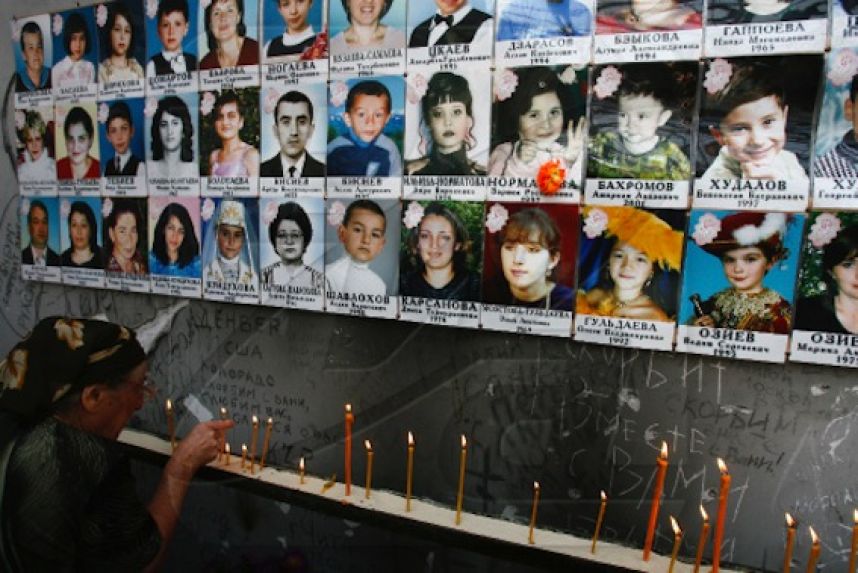 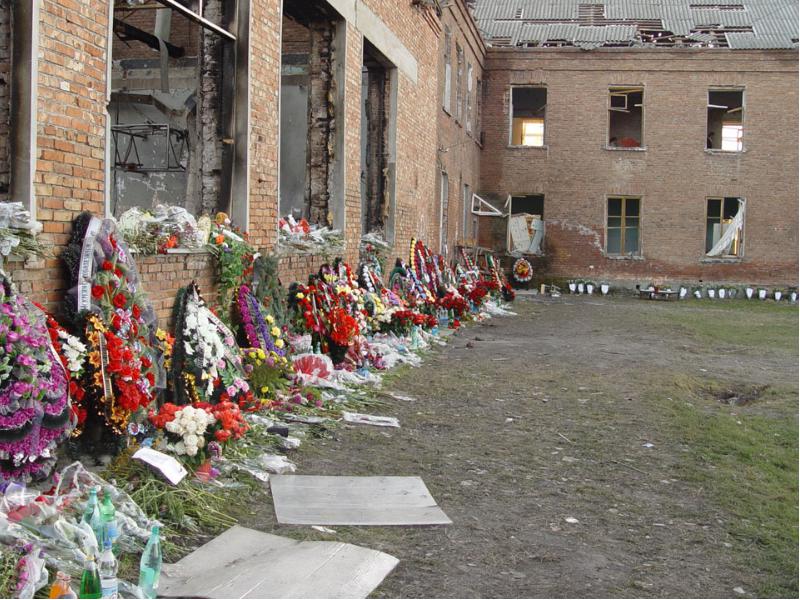 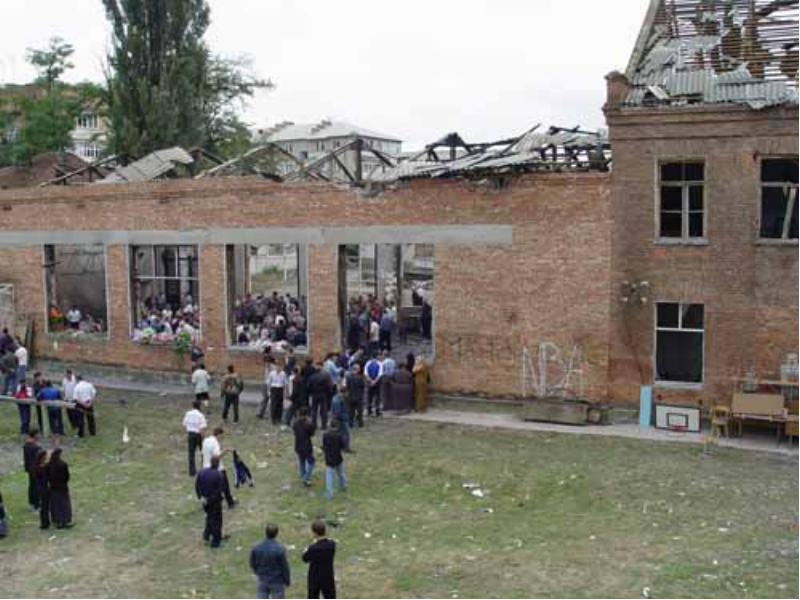 Жертвами этого терракта стали 394 человека. Остальные заложники (более 560 человек), помимо ранений, испытали тяжелейший психологический шок.
справиться с трудностями помогает семья
От нашей дружбы многое зависит. Даже мир на нашей планете.